به نام خدا سلام
موضوع: اصول مداحی
قالب اصلی اجرای مداحی
1- صلوات : ذکر صلوات (با لحن)
2- صلوات با بیان ساده – مثال 
الف) فرج سلامتی امام زمان صلوات
ب) شادی روح شفیعه روز جزا فاطمه زهرا صلوات
ج) برای اینکه این جمع چنین ایامی زائر بقیع باشیم صلوات 
( در این 3 صلوات تعداد کلمات کم کم زیاد شود و کم کم اوج بگیرد و از 3 صلوات بیشتر نباشد) 
3- صلوات ( شعری ) با لحن – یک دو بیتی یا رباعی
*اگر زمان کم بود میتوانیم صلوات ها را مختصر کنیم
4- شعر دوبیتی - ذکر می گیریم – نمونه: 
اگر آخر بیت آمده باشد: (یک شاخه گل محمدی فاطمه است) میگوییم: یا فاطمه یا فاطمه 
5- شعر امام زمان ( دوبیت)
مثل: چرا شب غم ما را سحر نمی آید *      *      یا بن الحسن
یعنی آخرش ذکر یا بن الحسن می گیریم اگر زمان داشتیم دعای فرج می خوانیم اگر زمان نداشتیم نمی خوانیم
6- دعای فرج 
7- زمزمه برای امام زمان (عج)
1- مقدمه
8- روضه 2- اوج         پیام داشته باشد
              3- فرود 

            1- از روضه معصوم به معصوم 
9- انتقال 2- از روضه معصوم به غیر معصوم ( اولیا الله)   مثال:حضرت عباس –علی اصغر و رقیه
            3- از روضه معصوم به غیر معصوم عام – مثل : مجالس                 ختم ( که معمولا بر عکس انجام می شود)
10- گریز:از روضه ورود به کربلا
                   1- سنگین با ضرب آهسته : واحد
11- نوحه      2- سنگین با ضرب محکم : تک
                   3- شور
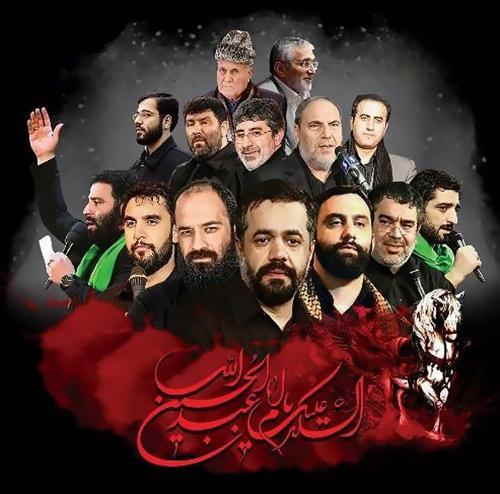 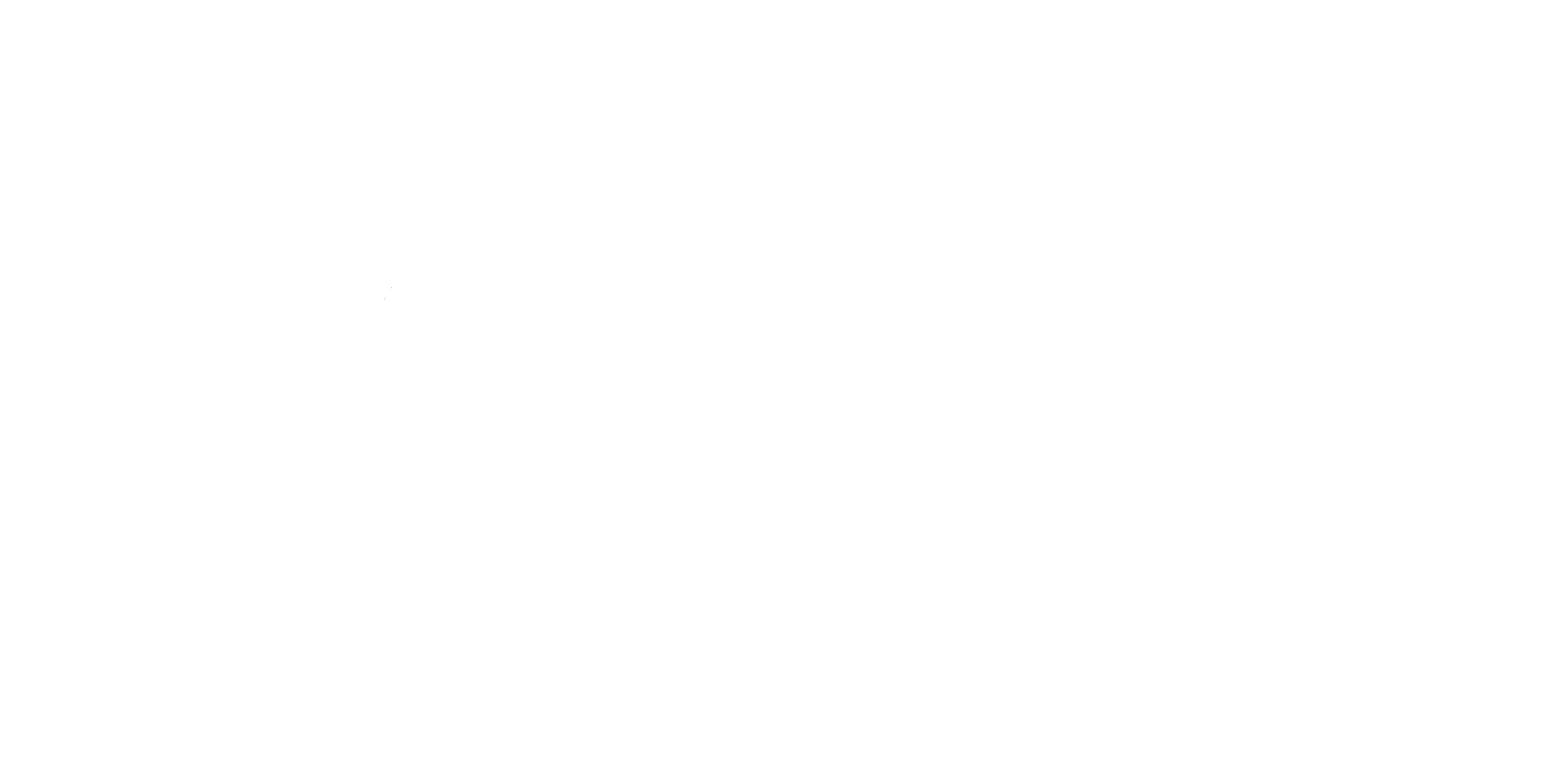 روضه چند جنبه دارد:
1- بیان واقعیت تاریخی 
2- زبان حال ( همزاد پنداری و جایگزین احساسات )

آسیب مداحی: در زبان حال اسیب این است که ممکن است غلو شود باید مراقب باشیم